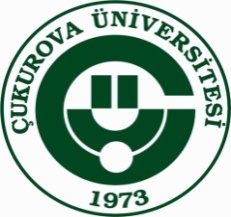 ZIMBALAMA ETKİSİ
PROF. DR. CENGİZ DÜNDAR
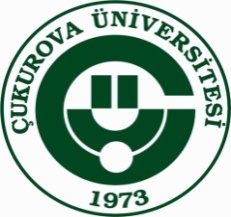 ZIMBALAMA ETKİSİ

	Döşemelerin doğrudan kolonlar tarafından taşındığı kirişsiz döşeme sistemlerinde, kolon yöresinde oluşan asal çekme gerilmeleri oldukça yüksek çıkabilir ve betonun çekme dayanımını aşabilir. Bu sorun betonarme kirişlerdeki eğik çekme sorununa çok benzer. Ancak kirişsiz döşemelerde kolonlar yöresindeki asal gerilmeler nedeni ile oluşan bu eğik çekme sorunu kirişlerdekine oranla daha karmaşıktır. Çünkü plaklardaki gerilme durumu üç boyutludur. Tekil betonarme sömellerde de kolonun sömel plağına uyguladığı yük nedeniyle aynı sorun oluşmaktadır.
İMZ-304 Betonarme 2 Ders Notları / Prof Dr. Cengiz DÜNDAR–Arş. Gör. Sedat KARAAHMETLİ
Kirişsiz döşeme ve tekil temellerde kolon yöresinde oluşan bu asal çekme gerilmeleri betonun çekme dayanımını aştığında, asal çekme gerilmelerine dik yönde eğik çatlaklar oluşur. Asal çekme gerilmeleri genelde plak düzlemine 45’ lik bir açı yaptığından, çatlaklar da 45’ lik bir eğim ile oluşur.
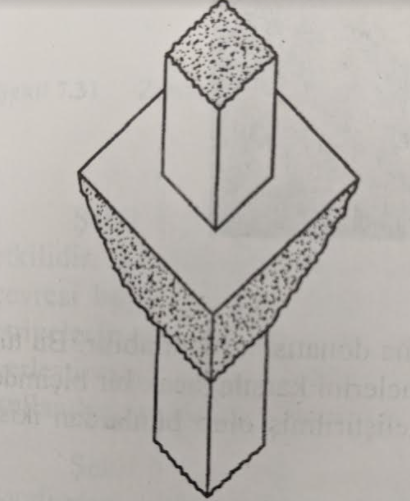 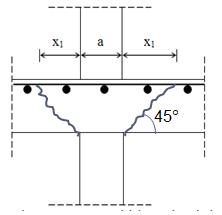 Önlem olarak özel kayma donatısı kullanıldığında çatlak eğimin azaldığı gözlenmiştir.
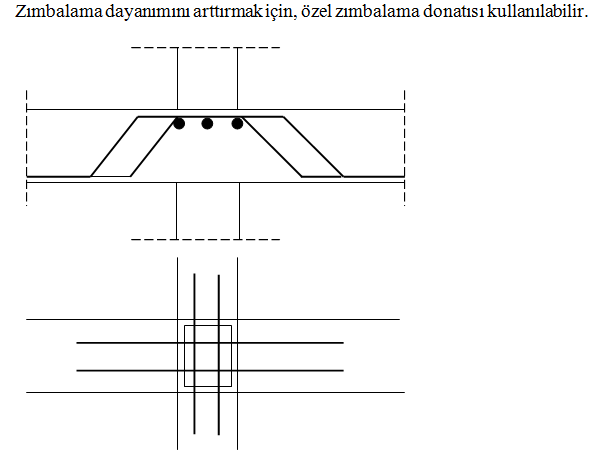 Çatlakların oluşması ile kesme kuvvetini taşıyan betonun dayanımı büyük ölçüde azaldığından, kolon, döşeme veya temel plağını zımbalayarak deler. Bu tür kırılma son derece ani ve gevrektir. Zımbalama sonucu kolon başında oluşacak piramit parçalarının yüzeylerin eğimi çatlağın eğimi ile aynı olacaktır.
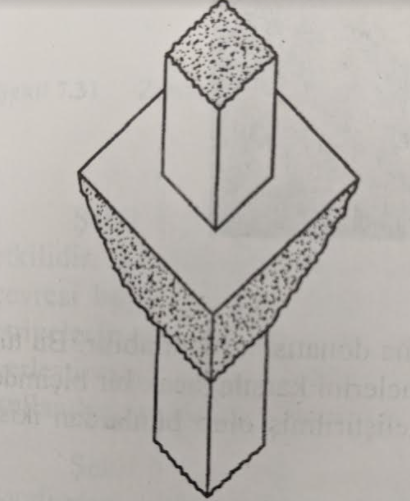 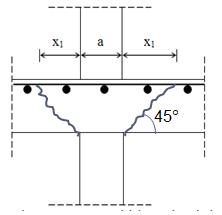 Zımbalamaya neden olan bu çatlaklar genelde döşeme üst yüzünde oluşan eğilme çatlaklarının alttaki basınç bölgesine doğru gittikçe eğilmelerinden oluşur. Bu nedenle zımbalama kırılması kirişteki kesme-basınç kırılmasına benzetilir. Son derece ani ve gevrek olan zımbalama kırılması, tüm yapının birkaç saniye içinde yerle bir olmasına neden olabilir.
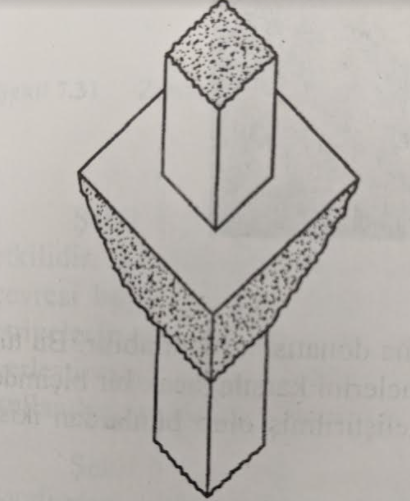 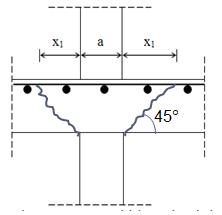 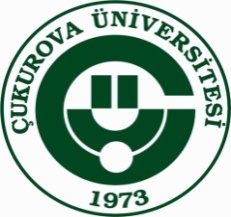 Yapılarda zımbalama kesmesi kırılma örnekleri
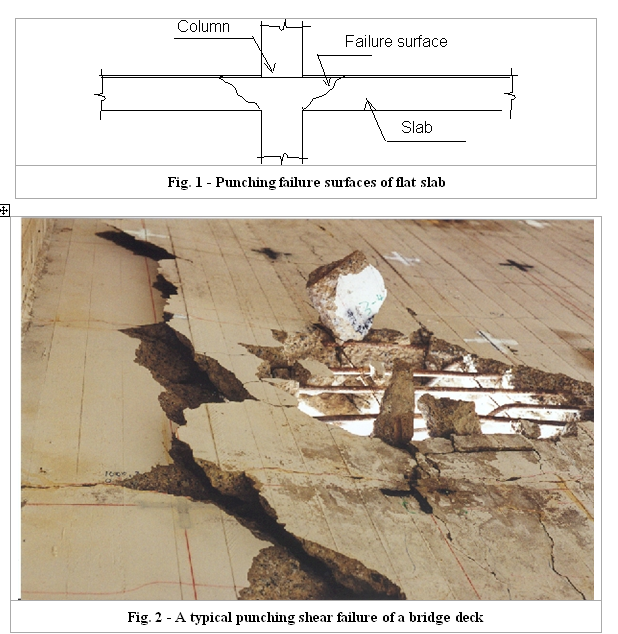 Kolon
Kırılma yüzeyi
Döşeme
Kirişsiz döşemede zımbalama kırılma yüzeyi
Köprü tabliyesinde tipik zımbalama kesme kırılması
İMZ-304 Betonarme 2 Ders Notları / Prof Dr. Cengiz DÜNDAR–Arş. Gör. Sedat KARAAHMETLİ
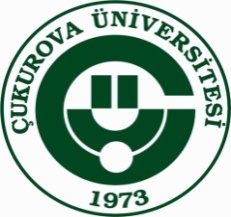 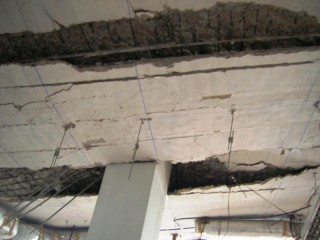 Zımbalama kesmesi sonucu kirişsiz döşemenin kolondan sıyrılarak kırılması
İMZ-304 Betonarme 2 Ders Notları / Prof Dr. Cengiz DÜNDAR–Arş. Gör. Sedat KARAAHMETLİ
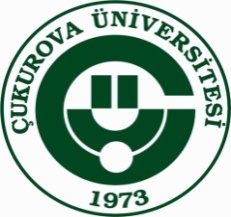 Çok katlı bir yapıda kirişsiz döşeme plağının ani yükleme altında zımbalama kesmesi ile tüm katlar boyunca kolondan sıyrılarak göçmesi
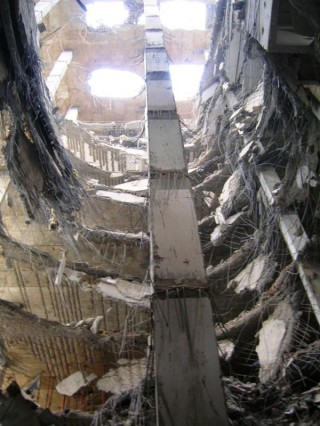 İMZ-304 Betonarme 2 Ders Notları / Prof Dr. Cengiz DÜNDAR–Arş. Gör. Sedat KARAAHMETLİ
ZIMBALAMA KESMESİ NEDİR?

Zımbalama kesmesi bir beton bölümünün küçük bir bölgesine bir yük uygulandığında ortaya çıkan gevrek bir kırılma modudur.

Eğer önlem alınmazsa kolonlar tarafından taşınan kirişsiz döşemelerde ve  tekil temel plaklarında zımbalama kırılması ortaya çıkabilir.
Tekil temel plağı
Kirişsiz döşeme
İMZ-304 Betonarme 2 Ders Notları / Prof Dr. Cengiz DÜNDAR–Arş. Gör. Sedat KARAAHMETLİ
ZIMBALAMA KESMESİ NEDİR?

Kirişsiz Döşemelerde kırılma kolondan döşemeye karşı oluşan reaksiyon nedeniyle meydana gelir.

Temellerde ise kırılma temelden kolona karşı oluşan reaksiyon nedeniyle meydana gelir.
DÖŞEMEDEN GELEN YÜK
KOLONDAN GELEN YÜK
KOLONDAN GELEN REAKSİYON
TEMELDEN GELEN REAKSİYON
KİRİŞSİZ DÖŞEME
TEKİL TEMEL PLAĞI
İMZ-304 Betonarme 2 Ders Notları / Prof Dr. Cengiz DÜNDAR–Arş. Gör. Sedat KARAAHMETLİ
ZIMBALAMA KESME KIRILMASI

Diyagonal çekme çatlakları döşemenin yüklü alanı çevresine bir yüzey oluşturur.  Çökme döşeme kırılma yüzeyinde kesik koni boyunca meydana gelir.
Diyagonal çatlak
KİRİŞSİZ DÖŞEME
İMZ-304 Betonarme 2 Ders Notları / Prof Dr. Cengiz DÜNDAR–Arş. Gör. Sedat KARAAHMETLİ
PIPER’S ROW, OTOPARK BİNASI 
WOLVERHAMPTON, UK, 1997, YAPIM TARİHİ : 1965

Otopark kirişsiz döşemesinde bir kolonda meydana gelen zımbalama kesme kırılması sekiz bitişik kolonda benzer şekilde ilerleyen çökmeye neden olmuştur.

Sonuçta 400 otomobil park yeri kapasiteli otopark yapısının tümünün yıkılarak yeniden yapılması zorunlu olmuştur.
İMZ-304 Betonarme 2 Ders Notları / Prof Dr. Cengiz DÜNDAR–Arş. Gör. Sedat KARAAHMETLİ
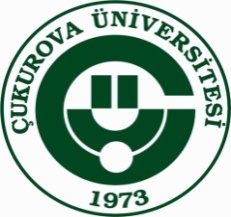 PIPER’S ROW, OTOPARK BİNASI WOLVERHAMPTON, UK, 1997, YAPIM TARİHİ : 1965
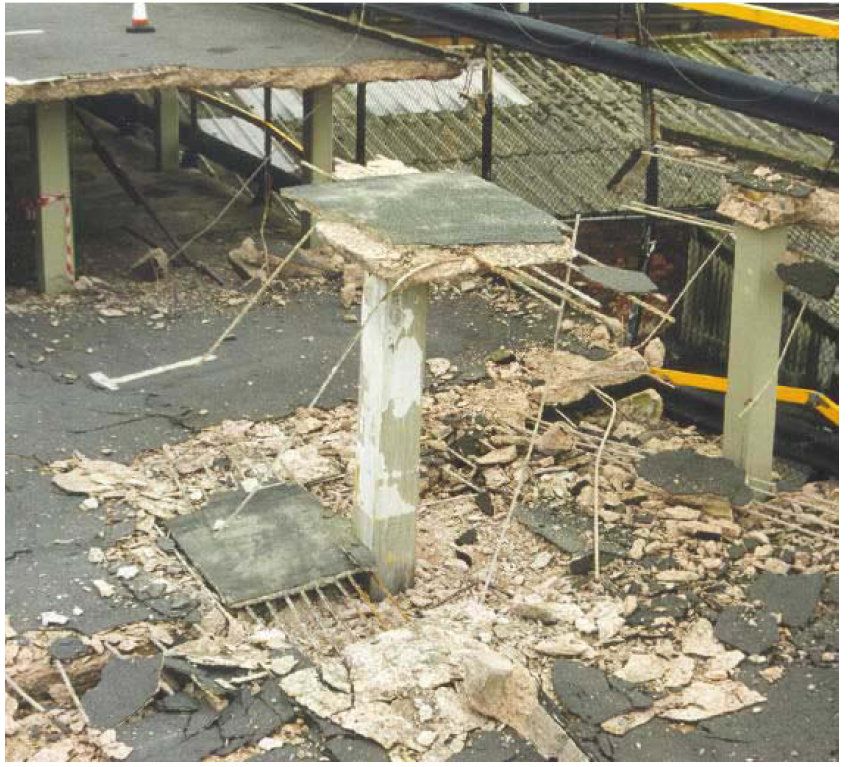 İMZ-304 Betonarme 2 Ders Notları / Prof Dr. Cengiz DÜNDAR–Arş. Gör. Sedat KARAAHMETLİ
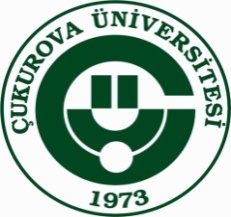 Kirişsiz döşeme plağında zımbalama kesmesi kırılması
Döşemeden gelen yük
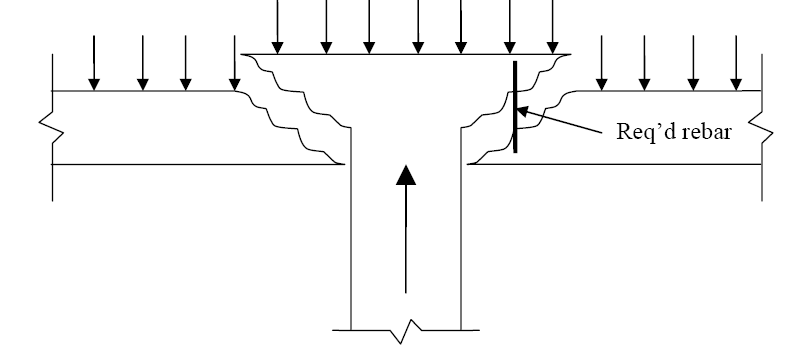 Gerekli donatı
Kolondan gelen reaksiyon
İMZ-304 Betonarme 2 Ders Notları / Prof Dr. Cengiz DÜNDAR–Arş. Gör. Sedat KARAAHMETLİ
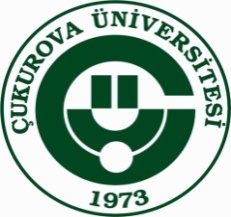 Zımbalama dayanımını arttırmak için özel zımbalama donatısı kullanılabilir. Bu tür donatı asal çekme gerilmelerini karşılayacak şekilde düzenlenmelidir.
Şekilde gösterilen tür, kirişteki pilyelere çok benzemektedir. Aradaki tek fark döşemelerde pilyeler iki dik yönde düzenlenmelidir. Yapılan deneyler pilye donatısının yeterince etkili olmadığını göstermiştir. Nedeni döşemeler kirişler kadar derin olmadığından zımbalama donatısının yeterince kenetlenememesi ve zımbalama donatısı nedeni ile çatlak eğiminin azalmasıdır.
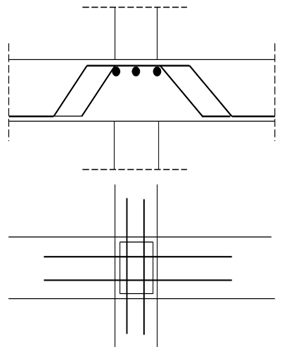 İMZ-304 Betonarme 2 Ders Notları / Prof Dr. Cengiz DÜNDAR–Arş. Gör. Sedat KARAAHMETLİ
Bu ve buna benzer nedenlerle TS500-2000 de kalınlığı 25 cm’ den az olan döşemelerde zımbalama donatısı kullanılmasına izin vermemektedir. Döşeme kalınlığı hf  25 cm olan döşemelerde ise gerekli zımbalama donatısı alanı hesaplanırken donatı hesap gerilmesinin fyd yerine 0.5fyd alınması önerilmektedir. Bu durum ise zımbalama donatısının güvenliğin sağlanmasında %50 etkili olduğunun kabul edildiği anlamına gelir.
Betonarme Plakların Zımbalama Dayanımı:

	Zımbalama donatısı bulunmayan betonarme plaklardaki zımbalama gerilmesi plağa uygulanan kesme kuvvetini zımbalama alanına bölünerek bulunur. Zımbalama dayanımı ise beton çekme dayanımı zımbalama alanı ile çarpılarak hesaplanır. TS500 de zımbalama bölgesi özellikleri ve tasarım zımbalama kuvvetinin hesabı kirişsiz döşeme tekil temel için tanımlanmaktadır.
İMZ-304 Betonarme 2 Ders Notları / Prof Dr. Cengiz DÜNDAR–Arş. Gör. Sedat KARAAHMETLİ
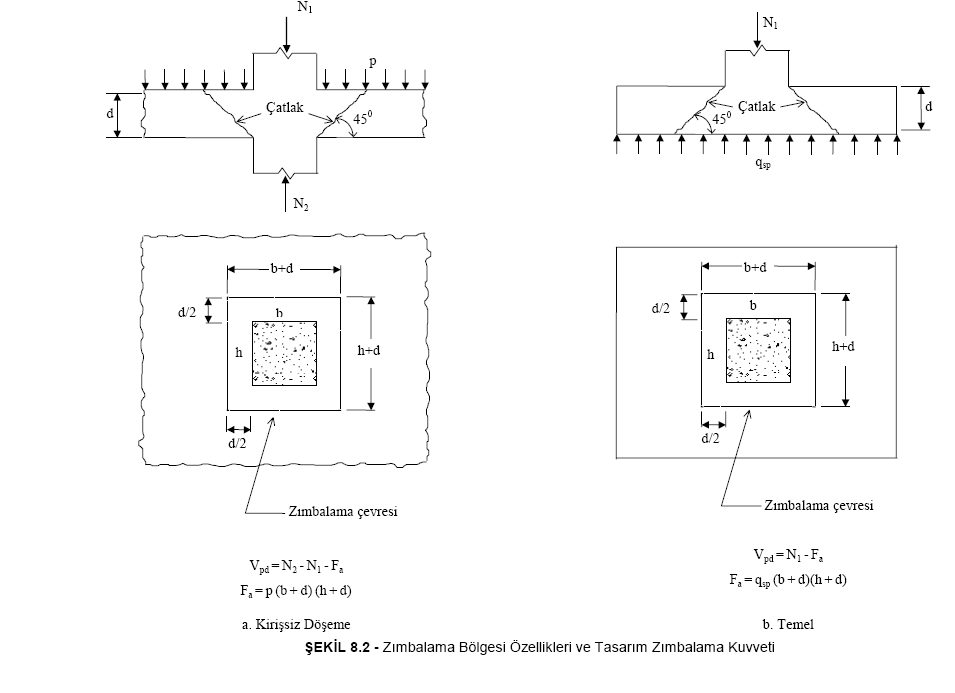 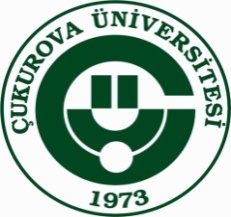 İMZ-304 Betonarme 2 Ders Notları / Prof Dr. Cengiz DÜNDAR–Arş. Gör. Sedat KARAAHMETLİ
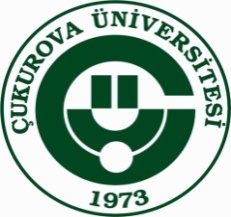 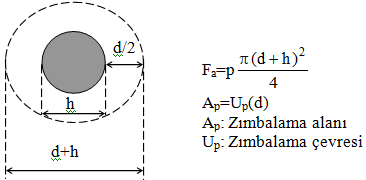 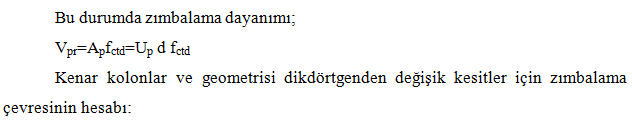 İMZ-304 Betonarme 2 Ders Notları / Prof Dr. Cengiz DÜNDAR–Arş. Gör. Sedat KARAAHMETLİ
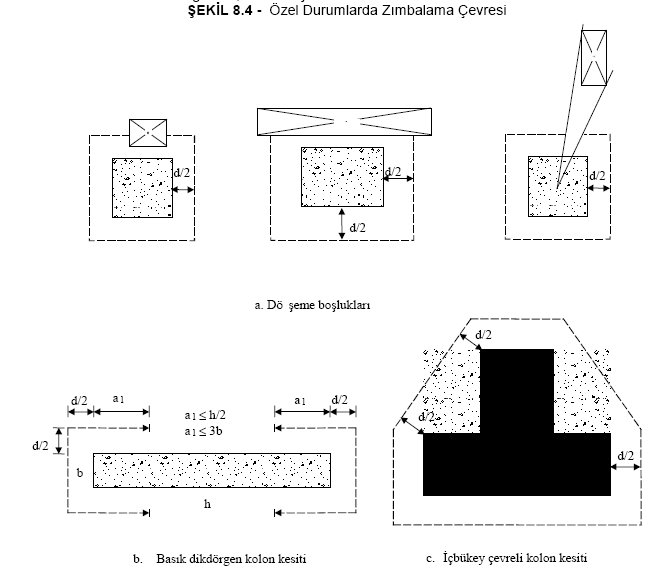 İMZ-304 Betonarme 2 Ders Notları / Prof Dr. Cengiz DÜNDAR–Arş. Gör. Sedat KARAAHMETLİ
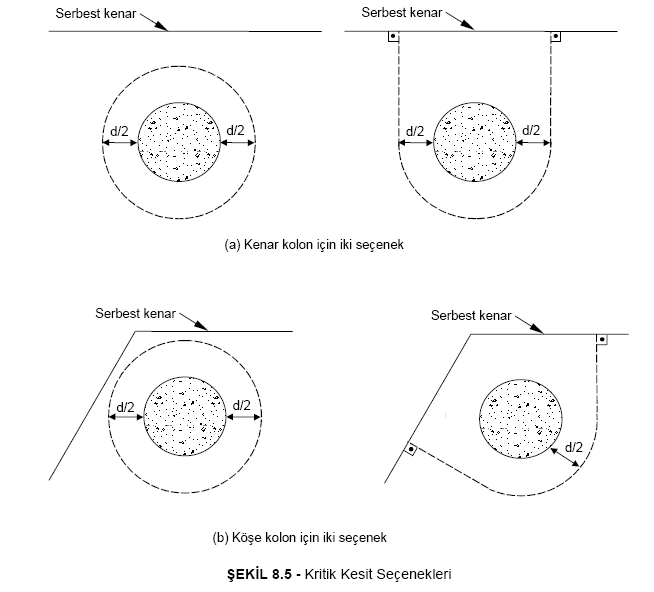 İMZ-304 Betonarme 2 Ders Notları / Prof Dr. Cengiz DÜNDAR–Arş. Gör. Sedat KARAAHMETLİ
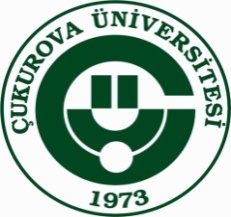 Plağa kolon çevresinde uygulanan toplam kuvvet Vd olarak gösterilirse, zımbalama güvenliği aşağıdaki koşulun sağlanması olarak tanımlanabilir.
	Vpr    Vd
	Plağa uygulanan kuvvet Vd, hesaplanırken, kolonlardan döşemeye aktarılan momentin bir bölümünün oluşturacağı kesme kuvvetleri de dikkate alınmalıdır. 	Momentin olmadığı veya ihmal edilebilir düzeyde olduğu durumlarda Vd hesaplanırken, zımbalama çevresi içinde kalan yayılı yük, hesap kesme kuvvetinden çıkarılmalıdır. 
	Vd = Fd - Fa
	Fd : Sömelde kolon eksenel yükü, döşemelerde ise alt ve üst kolonların eksenel yüklerinin farkıdır.
TS 500 Denk. (8.20)
İMZ-304 Betonarme 2 Ders Notları / Prof Dr. Cengiz DÜNDAR–Arş. Gör. Sedat KARAAHMETLİ
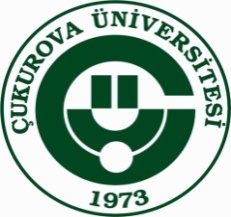 Fd = F2 - F1
	Zımbalama alanı içine düşen yükü simgeleyen Fa nın nasıl bulunacağı bir önceki şekilde açıklanmıştır.
	Daha önce, Vd hesap kesme kuvvetinin momentler nedeni ile oluşan kesme kuvvetini de içermesi gerektiği söylenmişti. Vd nin moment etkisi içermesi yerine Vpr ile belirlenen zımbalama dayanımının belirli bir katsayı ile azaltılması uygun olacaktır.
İMZ-304 Betonarme 2 Ders Notları / Prof Dr. Cengiz DÜNDAR–Arş. Gör. Sedat KARAAHMETLİ
TS500 de (Vd),  Vd = Fd - Fa  ile hesaplanır. 
Vpr ise ;  Vpr=   (Up) d fctd
  : Moment etkisi altında zımbalama dayanımını azaltan katsayı
 (  1). Momentin sıfır veya ihmal edilebilecek düzeyde olduğu durumlarda   = 1 alınmalıdır.
Dikdörtgen kesitli kolonlar:     =
TS 500 Denk. (8.21)
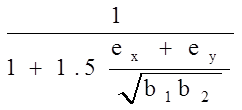 TS 500 Denk. (8.24)
İMZ-304 Betonarme 2 Ders Notları / Prof Dr. Cengiz DÜNDAR–Arş. Gör. Sedat KARAAHMETLİ
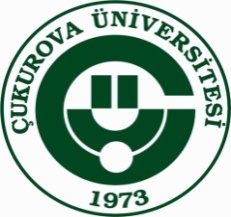 Dairesel kesitli kolonlar:
		=
TS 500 Denk. (8.25)
e, ex, ey : Dış merkezlik hesaplanırken sömellerde kolon momentinin   40’ ı temel alınmalıdır. Döşemelerde ise kolon iki yüzünde döşemenin dengelenmemiş momentinin %40 ı dış merkezliğin hesaplanmasında temel alınmalıdır.
b1, b2: Zımbalama çevresinin boyutları.
d: Döşeme faydalı yüksekliği.
h: Dairesel kolonun çapı.
İMZ-304 Betonarme 2 Ders Notları / Prof Dr. Cengiz DÜNDAR–Arş. Gör. Sedat KARAAHMETLİ
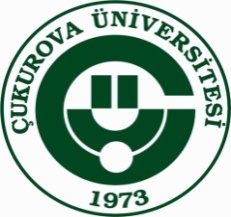 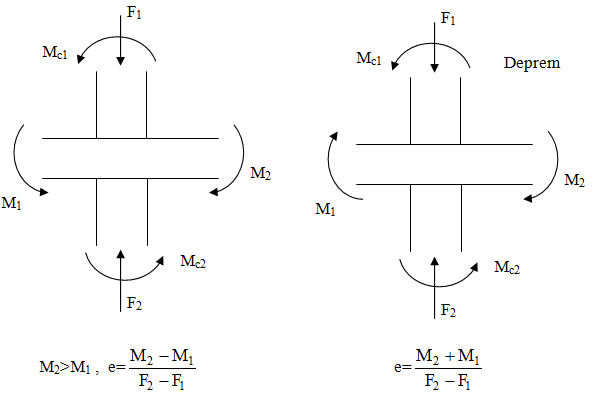 İMZ-304 Betonarme 2 Ders Notları / Prof Dr. Cengiz DÜNDAR–Arş. Gör. Sedat KARAAHMETLİ
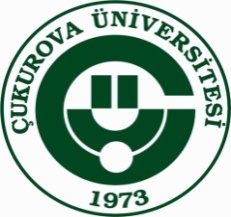 Döşemede kolon yüzüne bitişik veya yakın boşlukların bulunduğu durumlarda, zımbalama çevresini azaltmak gerekir. TS500 de, kolon ekseninden boşluğa teğet iki doğru çizilmesi ve zımbalama çevresinin iki teğet arasında kalan bölümün dikkate alınmaması önerilir. Kolon yüzünden (5d) den daha uzakta bulunan boşluklar dikkate alınmayabilir.
Döşeme ve Tekil Sömellerde Zımbalama Güvenliği ile İlgili 
Yapılması  Gereken İşlemler:

Zımbalama yükü hesaplanır.
Vd = Fd - Fa
Fd = F2 - F1    (yük katsayısı uygulanmış yükler)
Fa= p (b1)(b2) veya Fa= qsp (b1)(b2)
İMZ-304 Betonarme 2 Ders Notları / Prof Dr. Cengiz DÜNDAR–Arş. Gör. Sedat KARAAHMETLİ
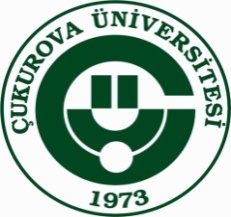 Zımbalama çevresi (Up) kolon yüzünden (d/2) uzaklığında hesaplanır.
		Dikdörtgen kolon için: 
		Up=2(b1+b2) ,  b1= h+d, b2= b+d  (delikler dikkate alınmalıdır).
Döşemenin dengelenmemiş momentinin %40 ını temel alarak, dış merkezlik veya dış merkezlikleri hesaplanır.
e=
 katsayısı hesaplanır.
 Betonun hesap çekme dayanımı fctd belirlenir.
 Zımbalama dayanımı hesaplanır.
           Vpr =   fctd Up d
Eğer Vpr   Vd ise, zımbalama güvenliği sağlanmıştır.
İMZ-304 Betonarme 2 Ders Notları / Prof Dr. Cengiz DÜNDAR–Arş. Gör. Sedat KARAAHMETLİ
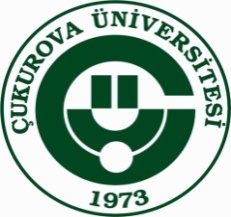 Eğer Vpr<Vd ise, döşeme kalınlığı veya kolon boyutlarını büyülterek Vpr  Vd koşulu sağlanır. Deprem momentleri nedeni ile Vpr < Vd ise, zımbalama donatısı kullanarak güvenlik sağlanır. Ancak Vd  1.5Vpr koşulu mutlaka sağlanmalıdır.
Dikkat edilecek hususlar:
Yapıda çok iyi bir denetimle, gerekli beton dayanımı kesinlikle sağlanmalıdır.
Yatay kuvvetler yeterli perde duvarlarla alınmalıdır.
Kalıp alma sürelerine dikkat edilmeli ve dikmelerin bir bölümü en az iki kat boyunca sökülmeden yerinde bırakılmalıdır.
Kenar ve köşe kolonlarda döşemenin kolon yüzünden dışarı doğru uzaması sağlanmalı veya döşeme kenarlarında kiriş bulundurulmalıdır. Döşemenin kolon yüzünde bitirildiği durumlarda zımbalama çok kritik olabilir.
İMZ-304 Betonarme 2 Ders Notları / Prof Dr. Cengiz DÜNDAR–Arş. Gör. Sedat KARAAHMETLİ
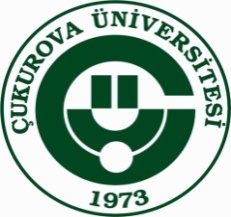 Zımbalama Donatısı:

                  Zımbalama donatısında fyd= 0.5fyd ve Vd  1.5Vpr koşulunun sağlanması önerilmiştir. Pilyelerden oluşan zımbalama donatısı hesabında, betonca karşılanamayan kesme kuvveti temel alınmalıdır. Gerekli pilye alanı (iki dik yöndeki pilye alanlarının toplamı) Asb ile gösterilirse;
Asb=
denklemi ile bulunur.
İMZ-304 Betonarme 2 Ders Notları / Prof Dr. Cengiz DÜNDAR–Arş. Gör. Sedat KARAAHMETLİ
Not: Bağlantıyı tıklamanız durumunda ders dokümanı kapanabilir. Bu durumda bağlantıyı inceledikten sonra tekrar ders dokümanını açmanız gerekebilir.
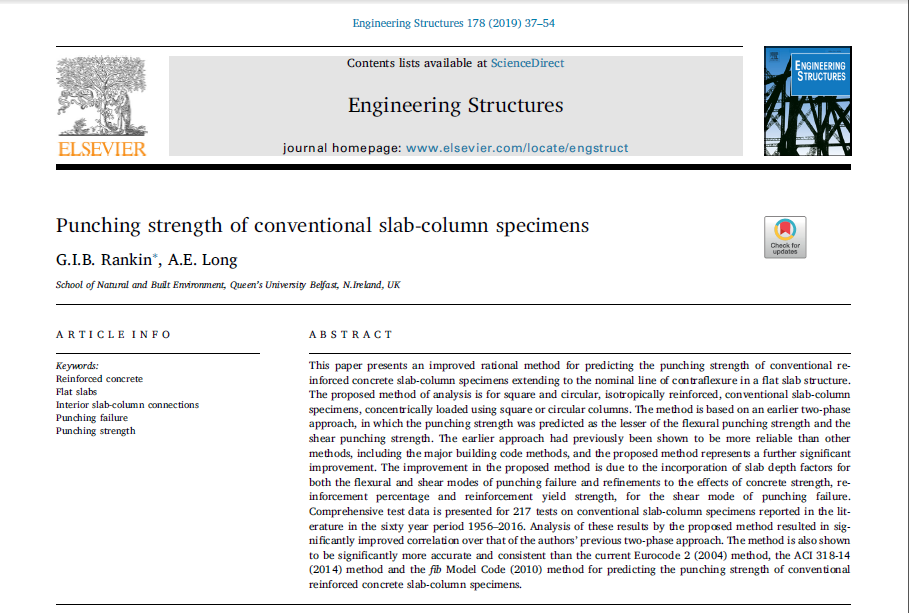 Not: Bağlantıyı tıklamanız durumunda ders dokümanı kapanabilir. Bu durumda bağlantıyı inceledikten sonra tekrar ders dokümanını açmanız gerekebilir.
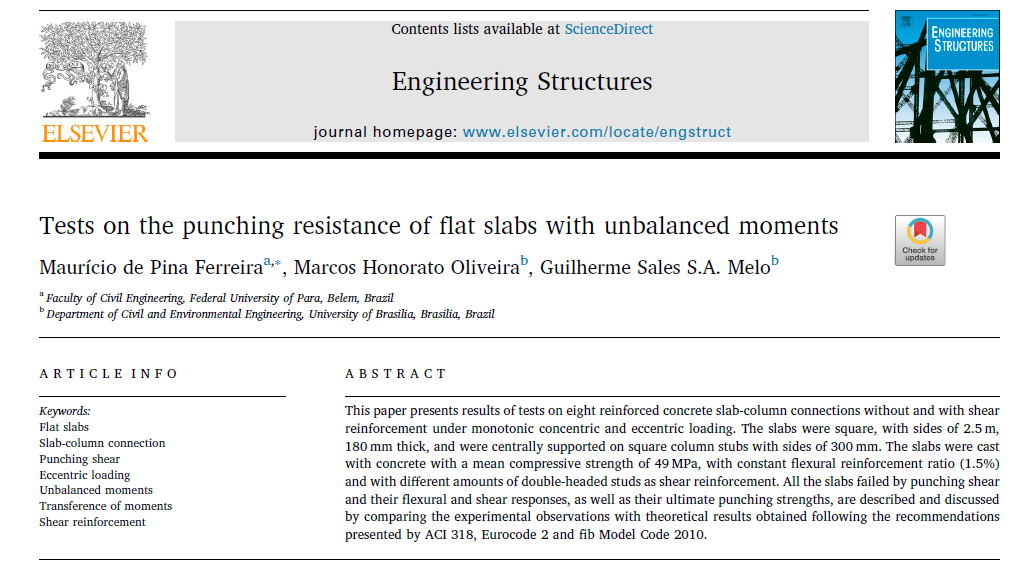 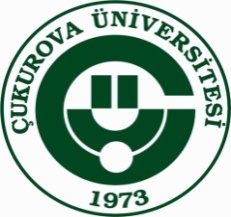 ÖRNEK:
	Bilinenler: Kirişsiz döşeme. Döşeme 25 cm (d=22 cm), kolon en kesit boyutları 30*30 cm, döşeme hesap yükü, Pd=15 kN/m2
	Düşey yük için hesap değerleri:
	Nd1=880 kN, Nd2=1300 kN, Md1=Md2=0 (İhmal edilecek kadar küçük).
	Deprem + Düşey yük:
	Nd1= 800 kN, Nd2=1170 kN, Md1=85 kN m, Md2=95 kN m, Pd=10 kN/m2
	Malzeme C20, S420, fctd=1.0 N/mm2
	İstenen: Zımbalama güvenliği kontrolü.
 Yalnız düşey yükler altında
 Deprem + düşey yükler altında
İMZ-304 Betonarme 2 Ders Notları / Prof Dr. Cengiz DÜNDAR–Arş. Gör. Sedat KARAAHMETLİ
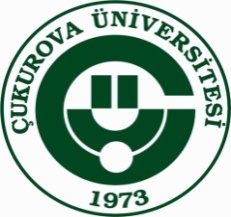 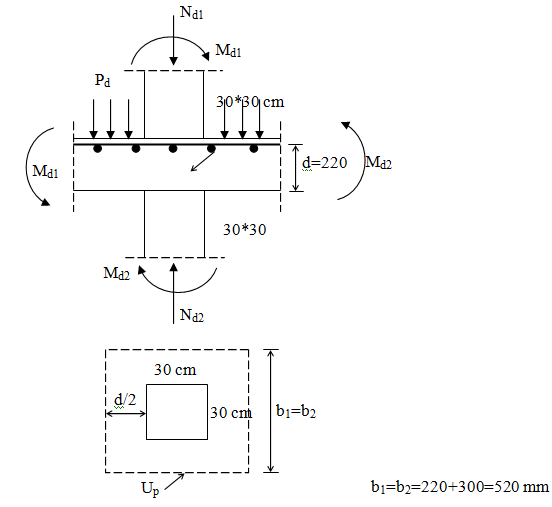 İMZ-304 Betonarme 2 Ders Notları / Prof Dr. Cengiz DÜNDAR–Arş. Gör. Sedat KARAAHMETLİ
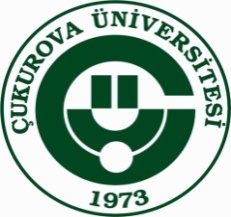 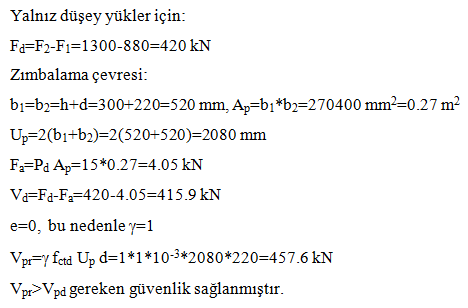 İMZ-304 Betonarme 2 Ders Notları / Prof Dr. Cengiz DÜNDAR–Arş. Gör. Sedat KARAAHMETLİ
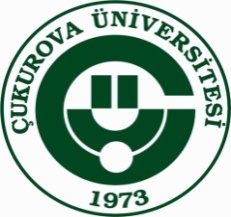 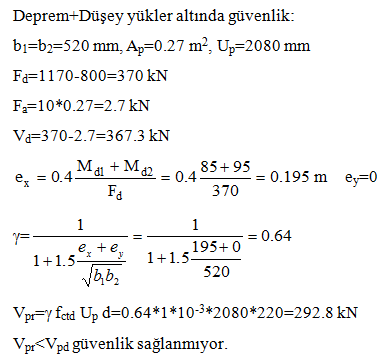 İMZ-304 Betonarme 2 Ders Notları / Prof Dr. Cengiz DÜNDAR–Arş. Gör. Sedat KARAAHMETLİ
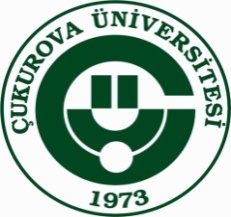 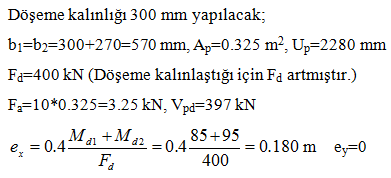 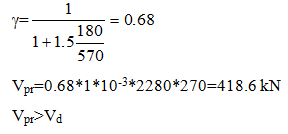 İMZ-304 Betonarme 2 Ders Notları / Prof Dr. Cengiz DÜNDAR–Arş. Gör. Sedat KARAAHMETLİ
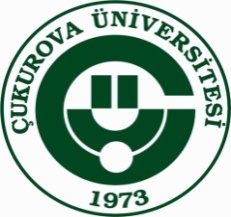 Güvenlik düşey yükler için sağlandığından döşeme kalınlığı arttırılmadan, zımbalama donatısı kullanılarak da depremli durum için güvenlik sağlanabilir.
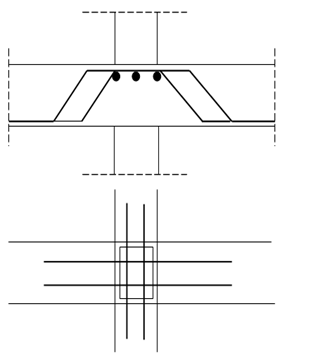 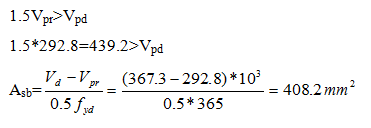 İMZ-304 Betonarme 2 Ders Notları / Prof Dr. Cengiz DÜNDAR–Arş. Gör. Sedat KARAAHMETLİ
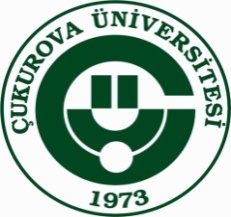 Punching Shear in Two-Way Spanning RC Slab without Shear Links
İki doğrultuda çalışan zımbalama donatısız döşemenin zımbalama kesmesi deneyi
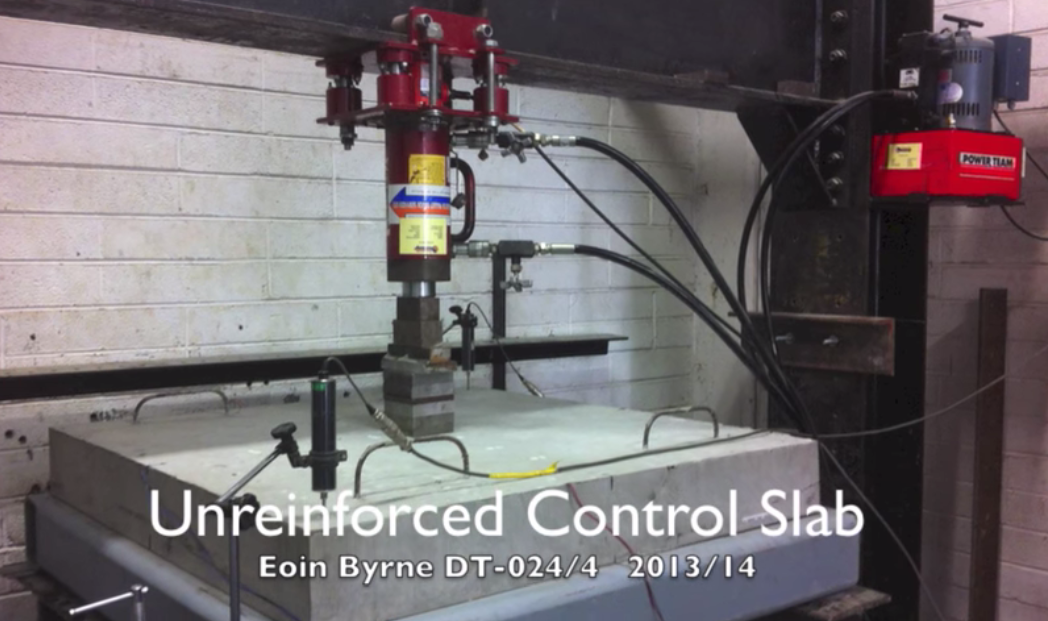 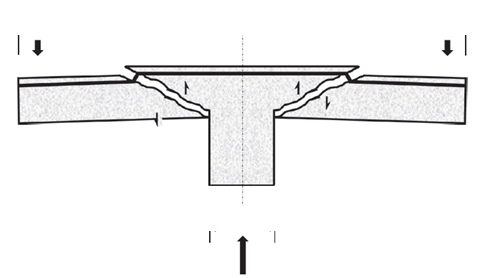 İMZ-304 Betonarme 2 Ders Notları / Prof Dr. Cengiz DÜNDAR–Arş. Gör. Sedat KARAAHMETLİ
Punching Shear in Two-Way Spanning RC Slab without Shear Links
İki doğrultuda çalışan zımbalama donatısız döşemenin zımbalama kesmesi deneyi
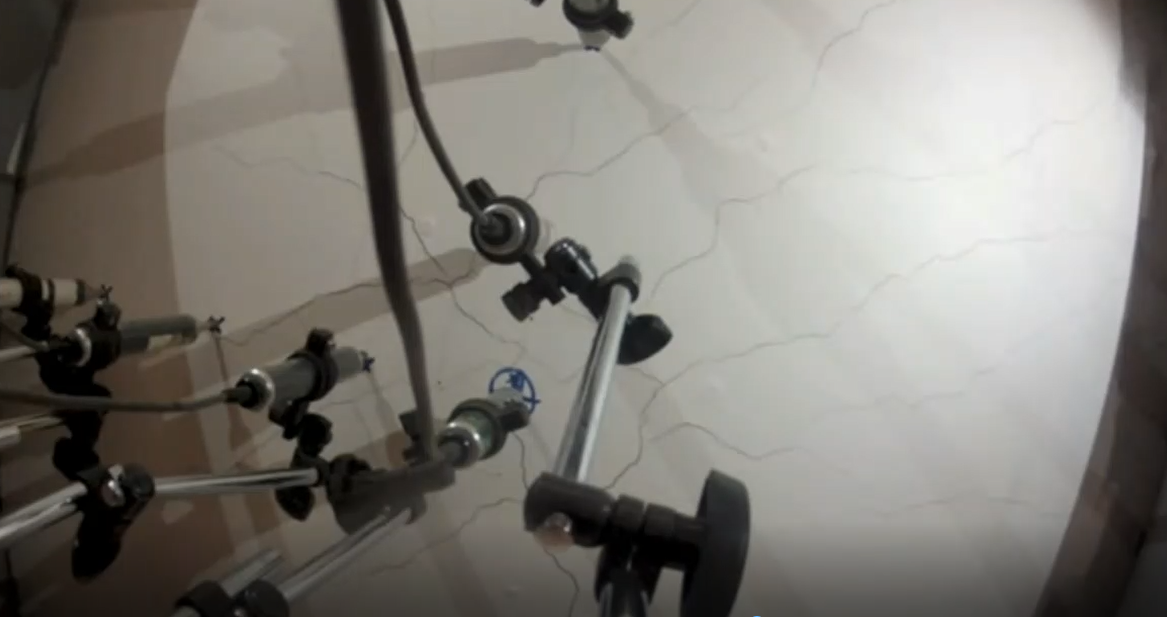 Eğilme çatlakları
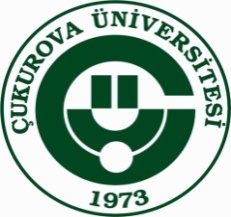 Punching Shear in Two-Way Spanning RC Slab without Shear Links
İki doğrultuda çalışan zımbalama donatısız döşemenin zımbalama kesmesi deneyi
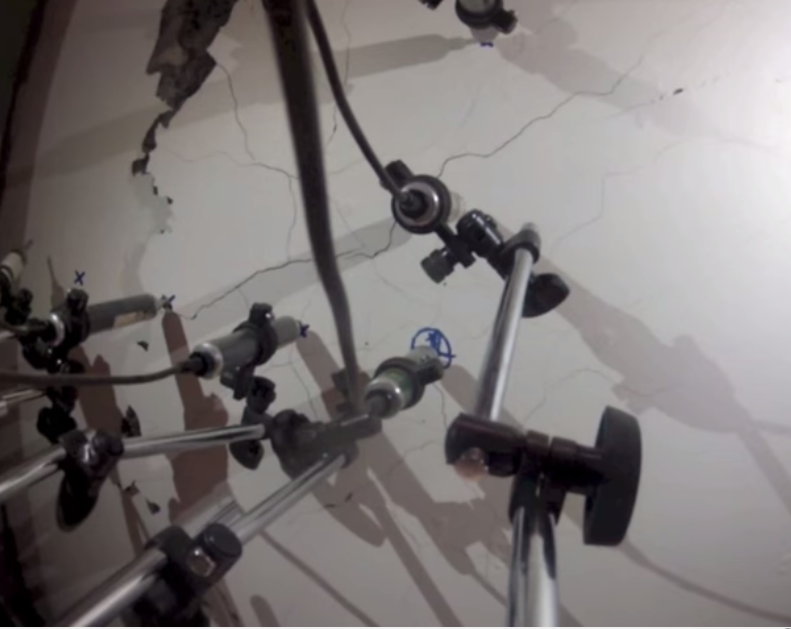 Eğilme çatlakları
Zımbalama kesmesi kırılması
İMZ-304 Betonarme 2 Ders Notları / Prof Dr. Cengiz DÜNDAR–Arş. Gör. Sedat KARAAHMETLİ
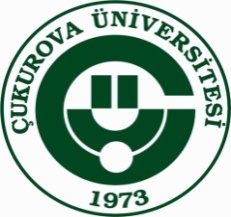 Punching Shear in Two-Way Spanning RC Slab without Shear Links
İki doğrultuda çalışan zımbalama donatısız döşemenin zımbalama kesmesi deneyi
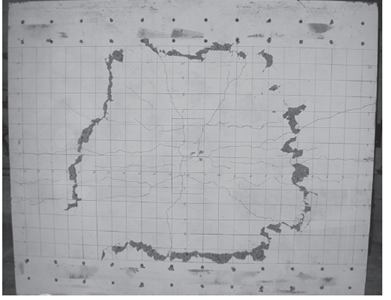 Eğilme çatlakları
Zımbalama kesmesi kırılması
İMZ-304 Betonarme 2 Ders Notları / Prof Dr. Cengiz DÜNDAR–Arş. Gör. Sedat KARAAHMETLİ
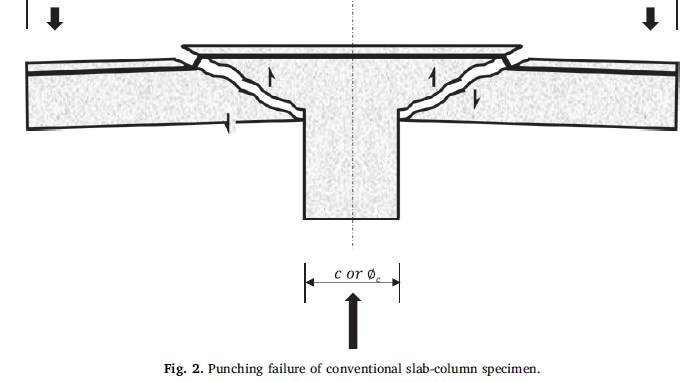 Döşeme-kolon numunesinde zımbalama kesmesi kırılması
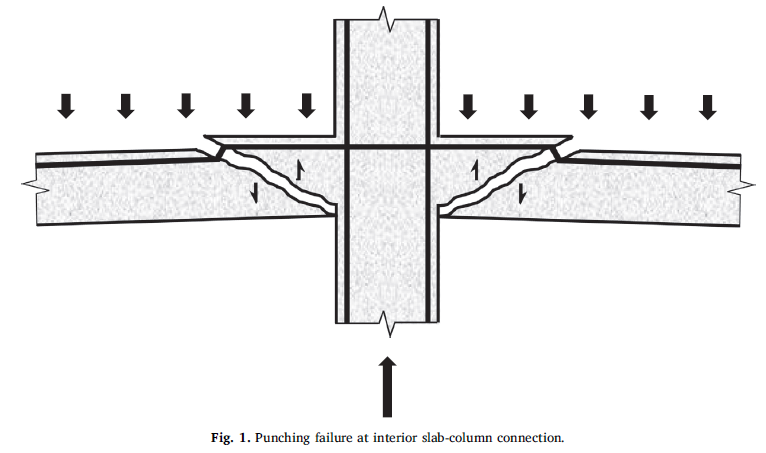 Döşeme-kolon birleşiminde zımbalama kesmesi kırılması (iç kolon)
Sonraki Bölüm